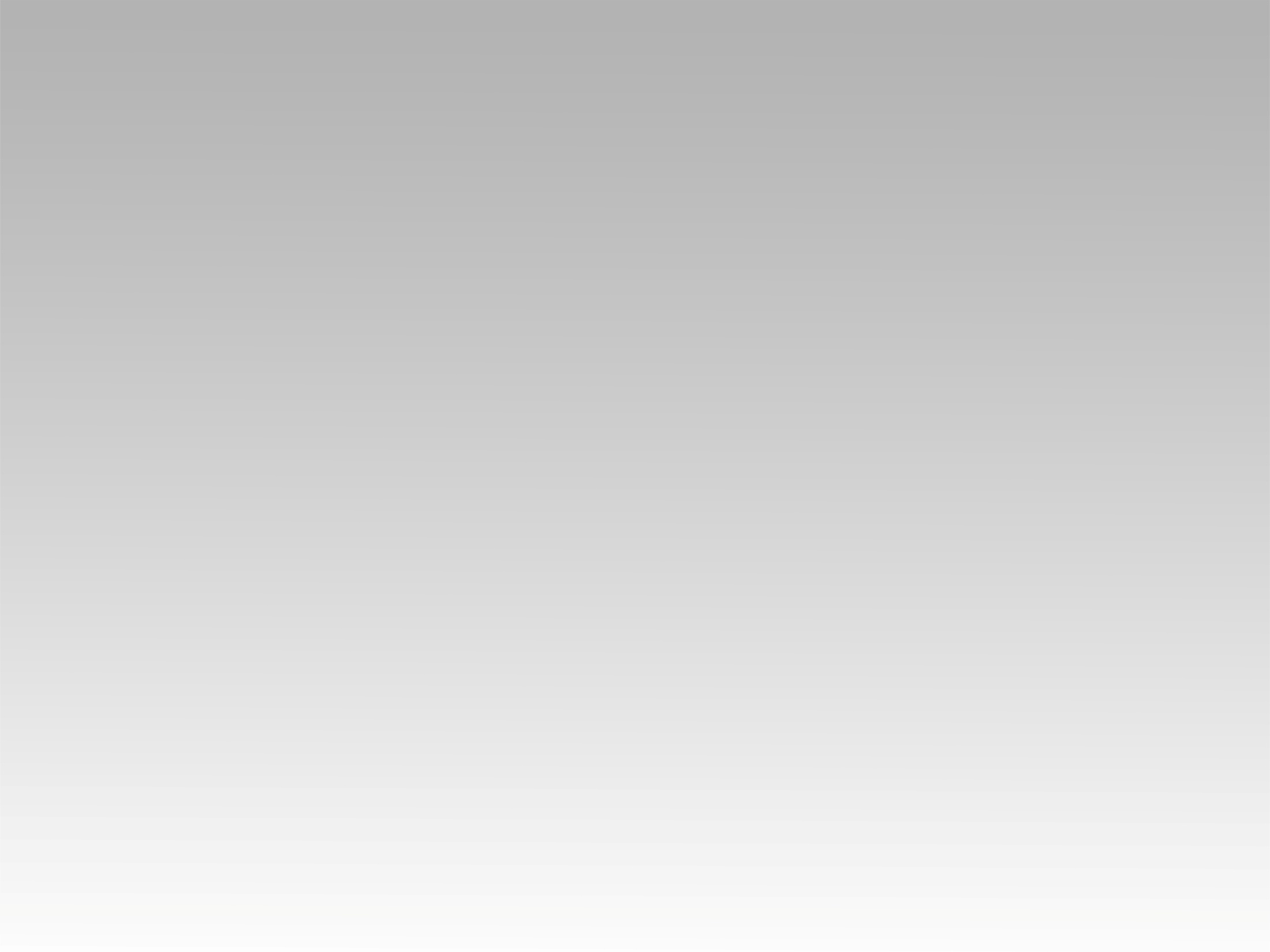 تـرنيــمة
الرب قوتي ونشيدي
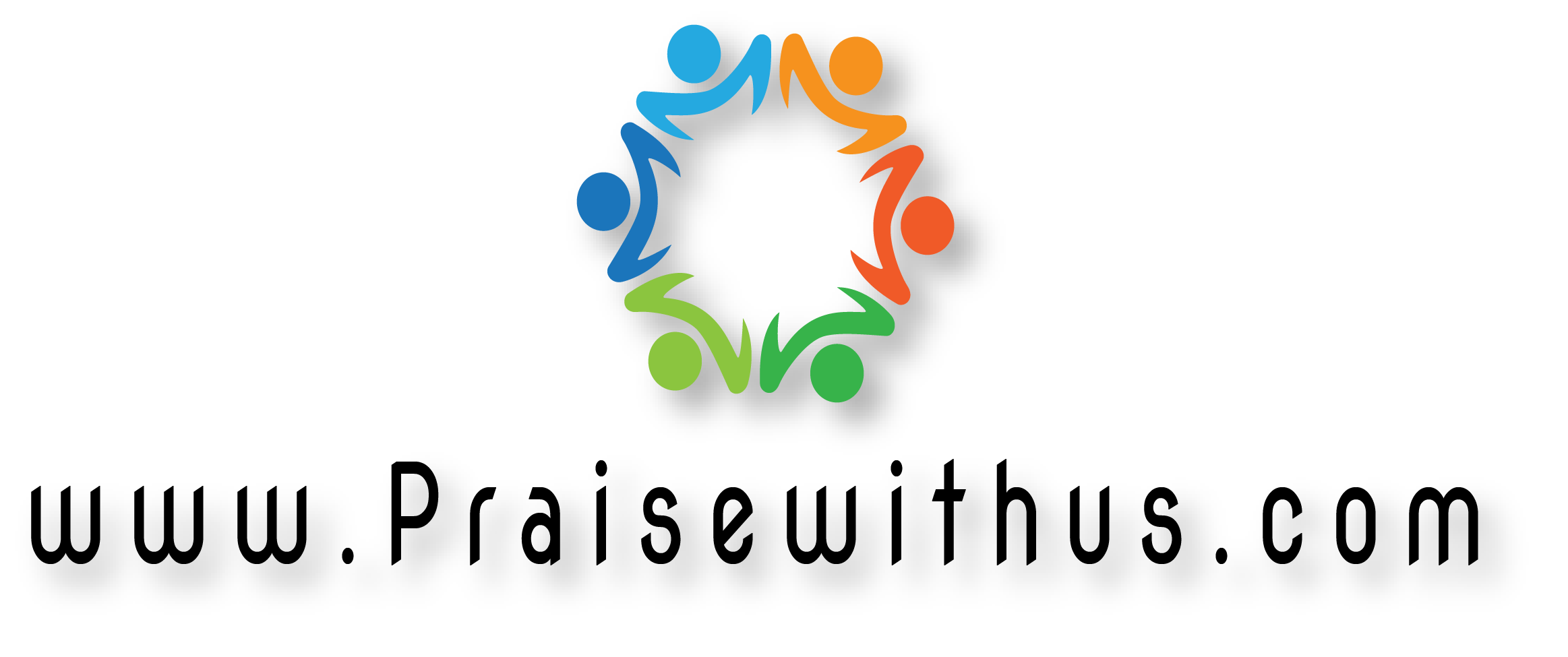 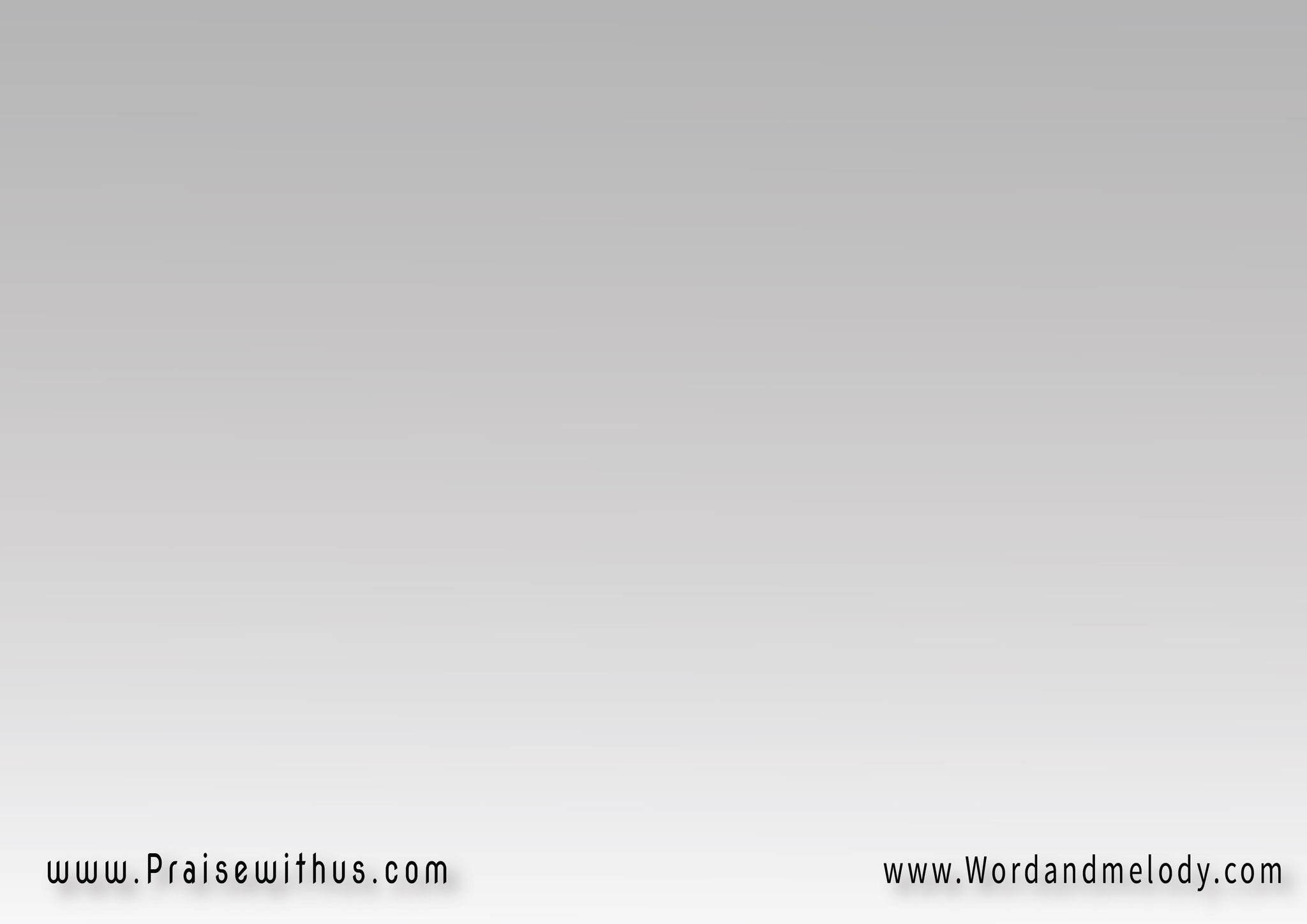 الرب قوتي ونشيدي 
وهو صار خلاصي
الرب اسمه هو إلهي 
وله أرفع تسبيحي
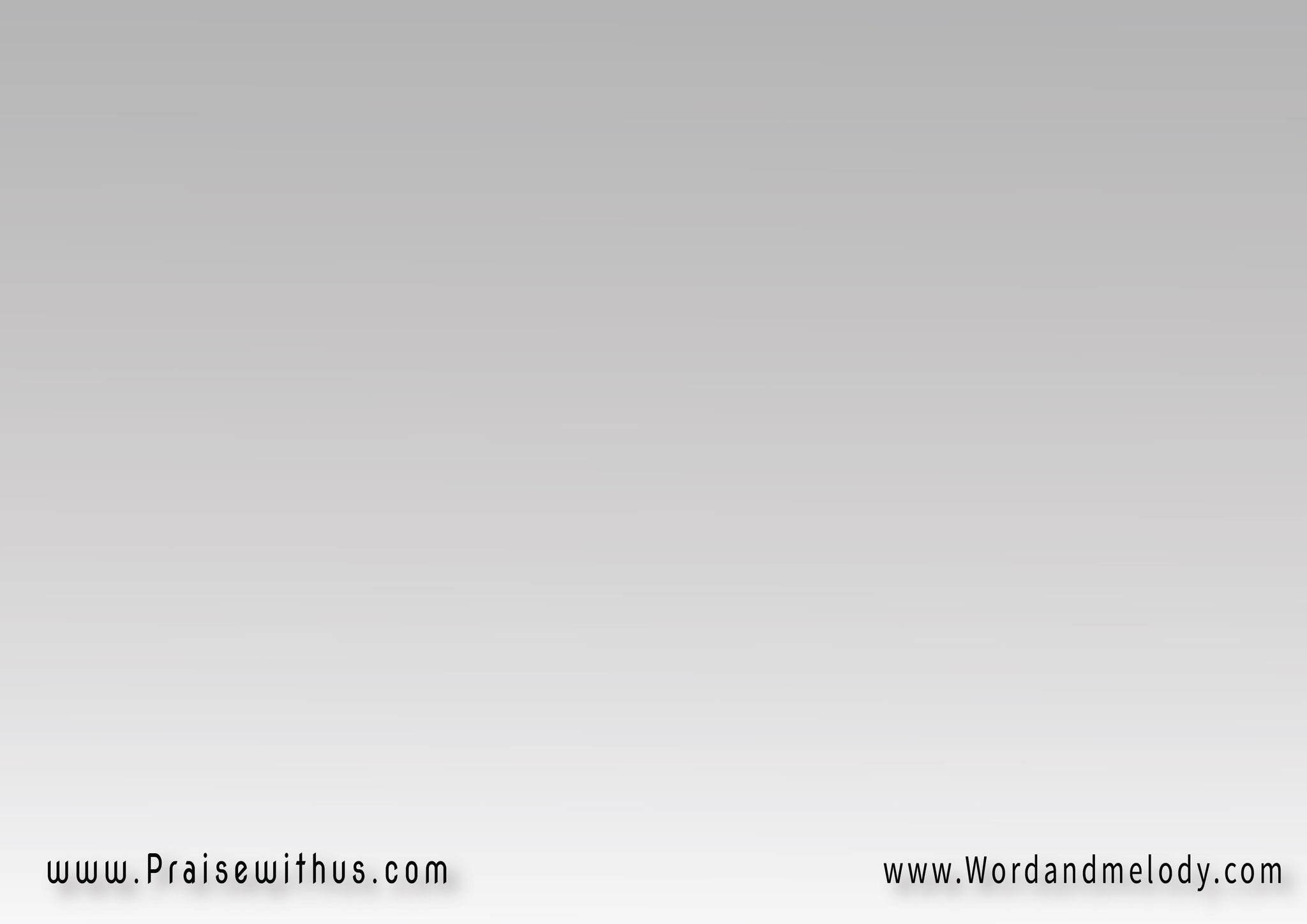 قدوس قدوس قدوس الرب الإله
قدوس قدوس قدوس 
هو الرب الإله
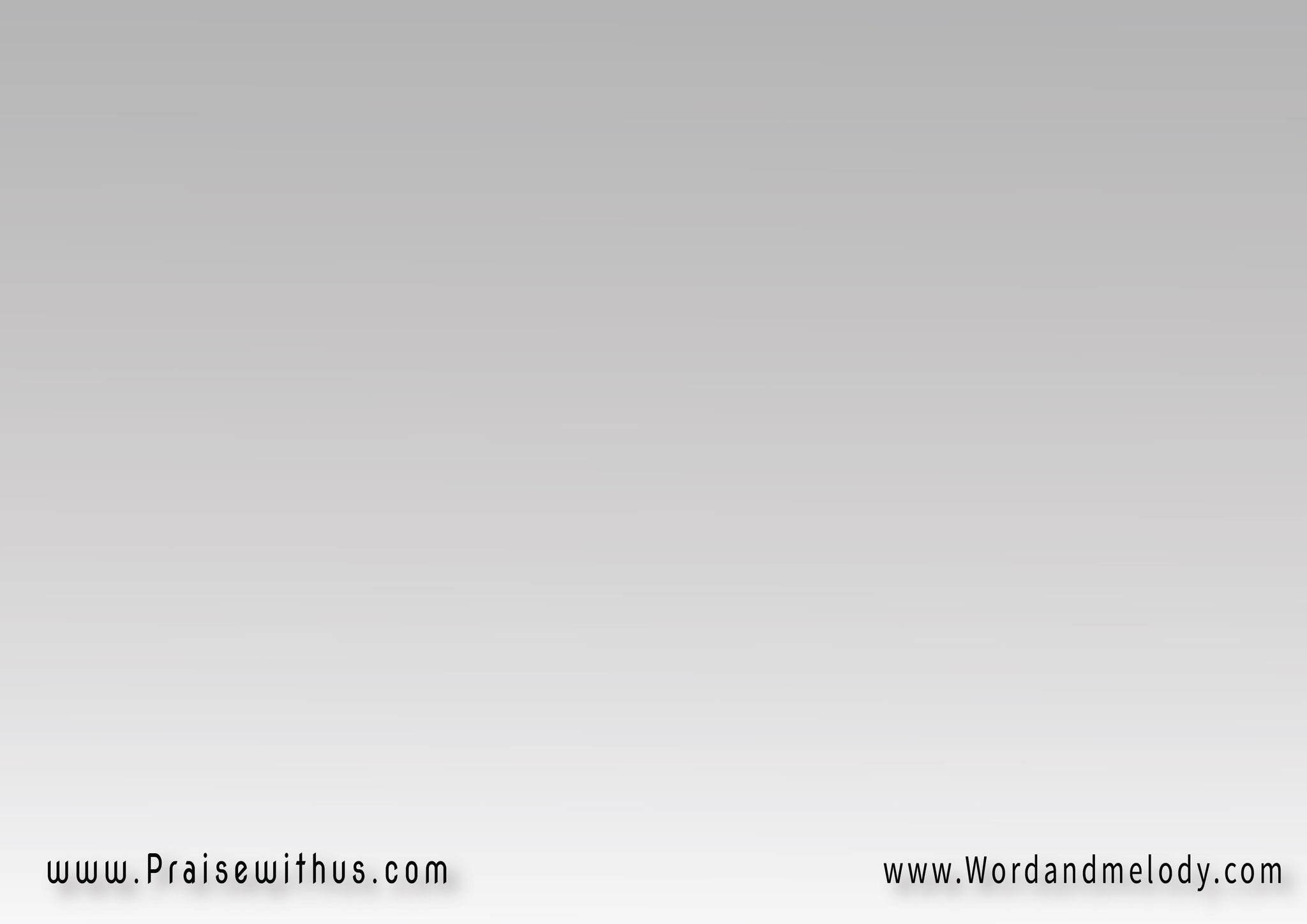 كثير العظمة، معتز القدرة
هذا إلهي فأمجده
يرشدني برأفته 
يفديني يقوته
يهديني لمسكن قدسه
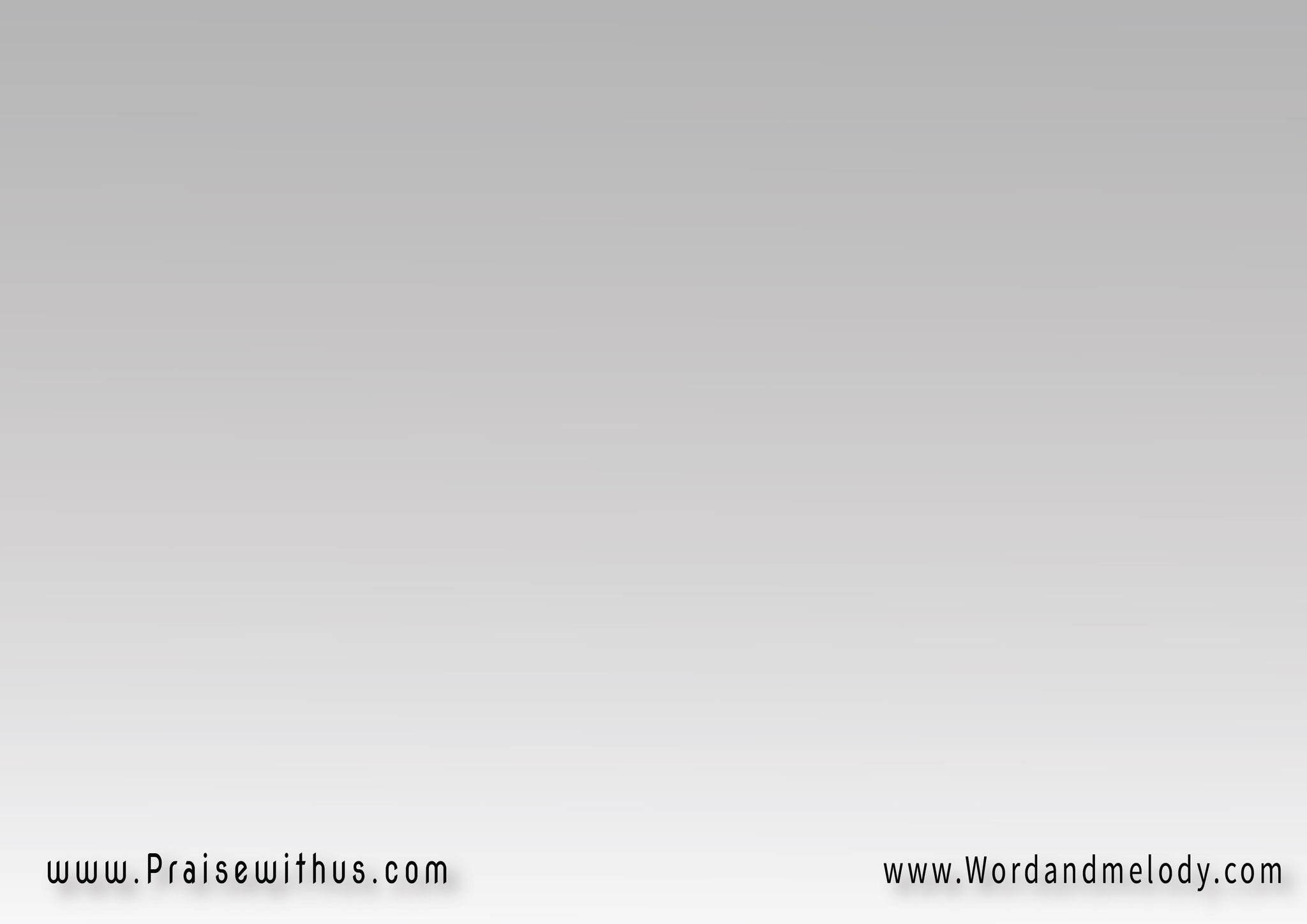 قدوس قدوس قدوس الرب الإله
قدوس قدوس قدوس 
هو الرب الإله
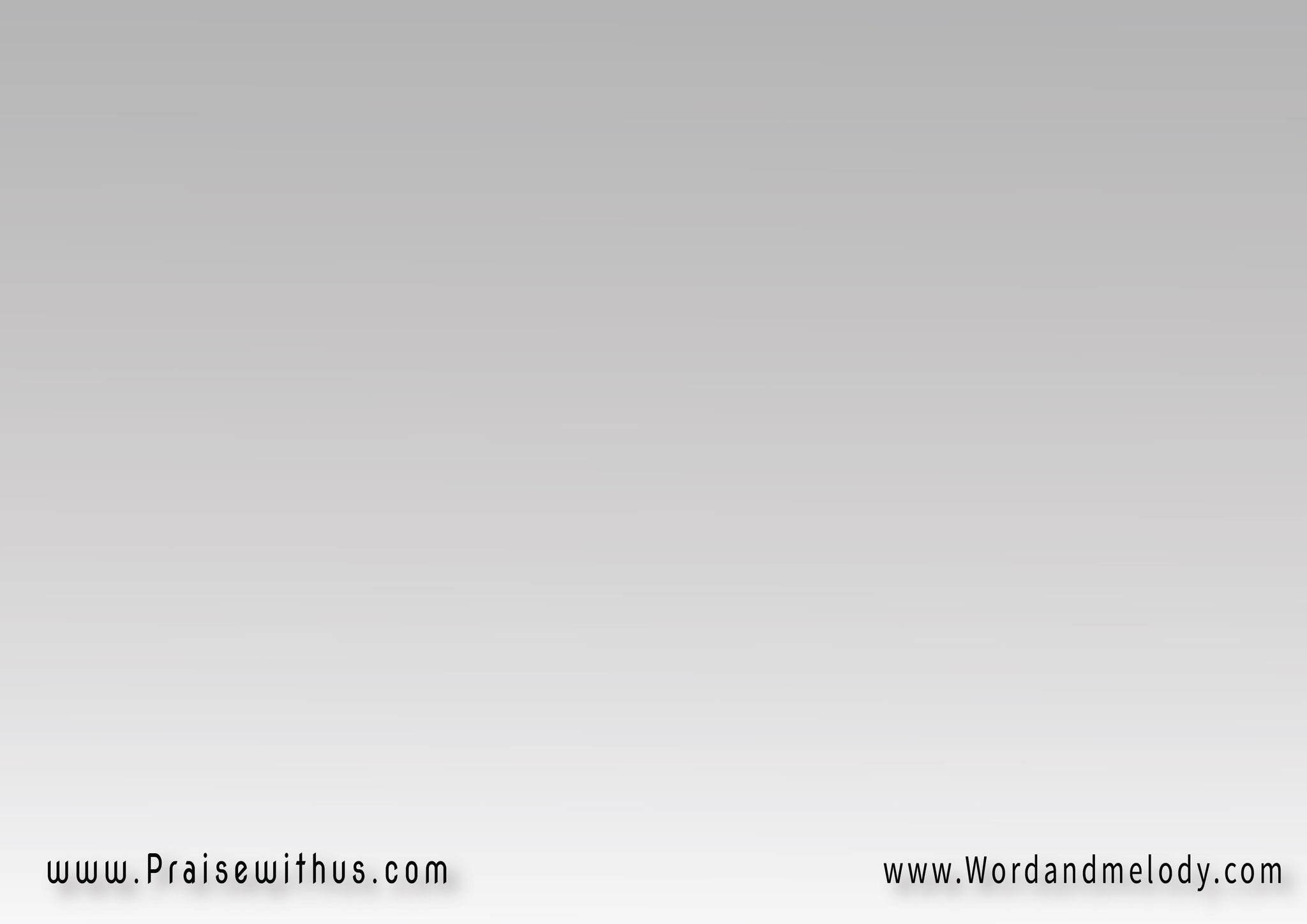 من مثل ذا الإله 
بين الآلهــــــة
معتزًا في القداسة
الرب يملك بقوة حبه
 إلى الدهر والأبد
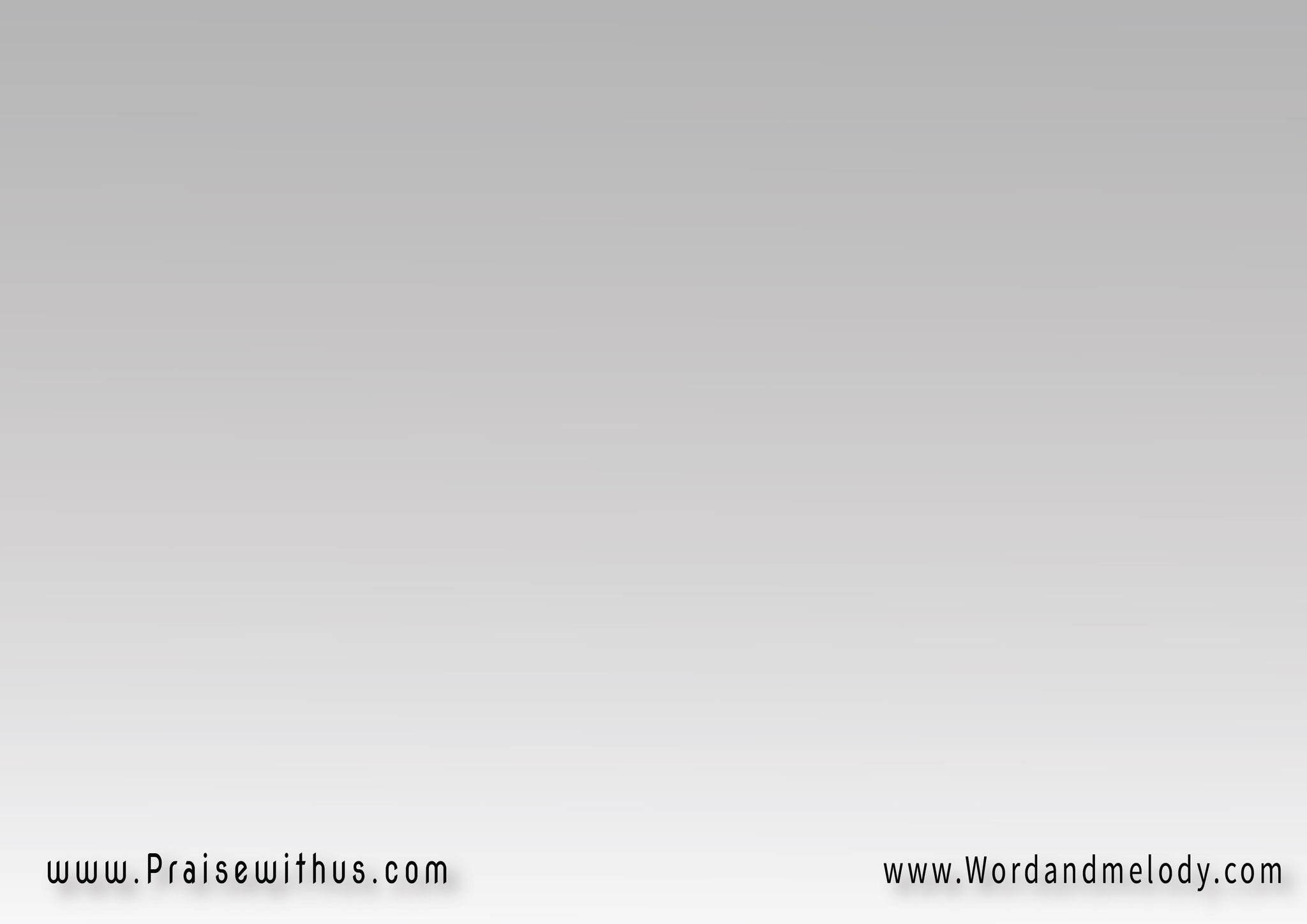 قدوس قدوس قدوس الرب الإله
قدوس قدوس قدوس 
هو الرب الإله
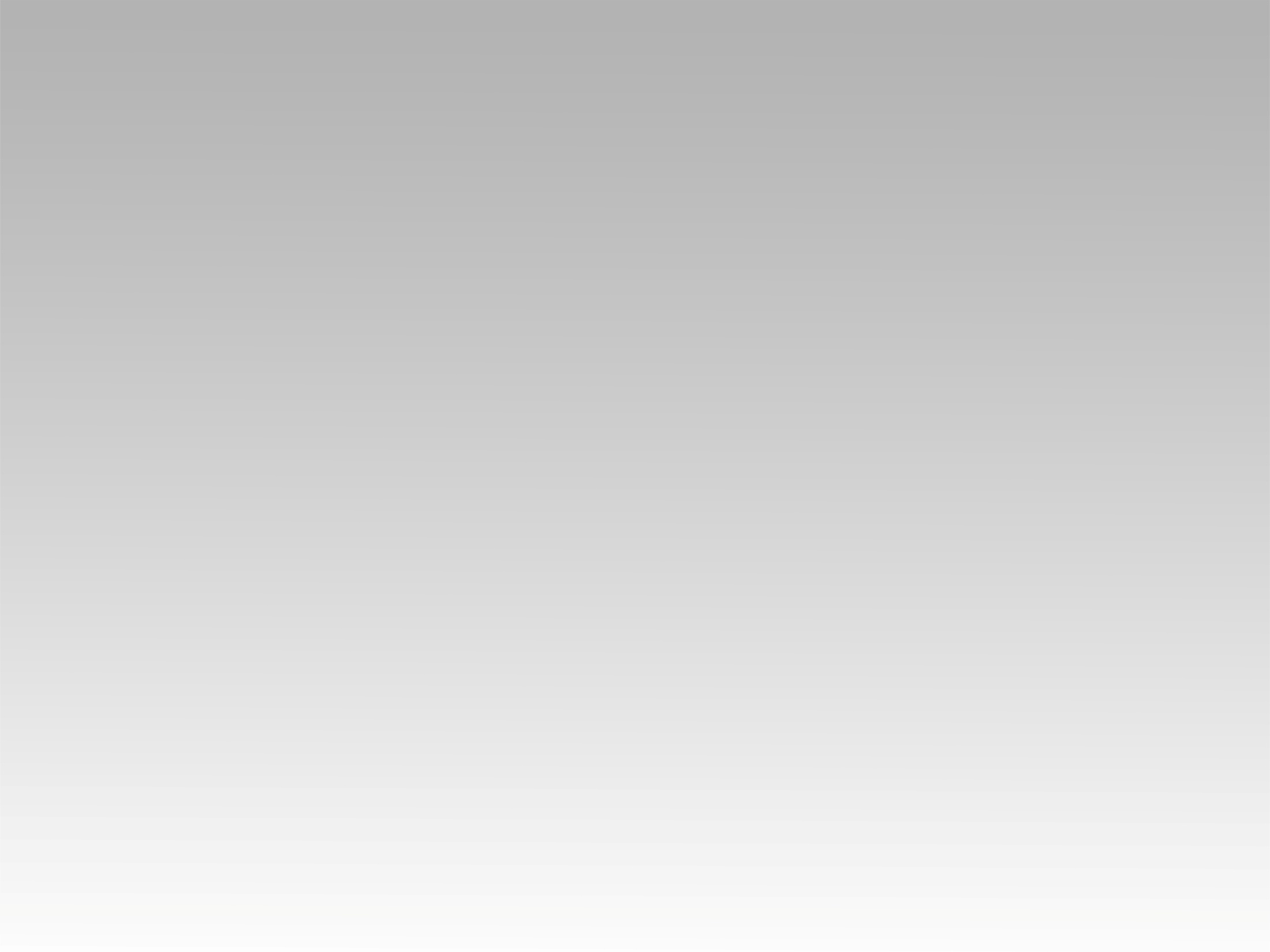 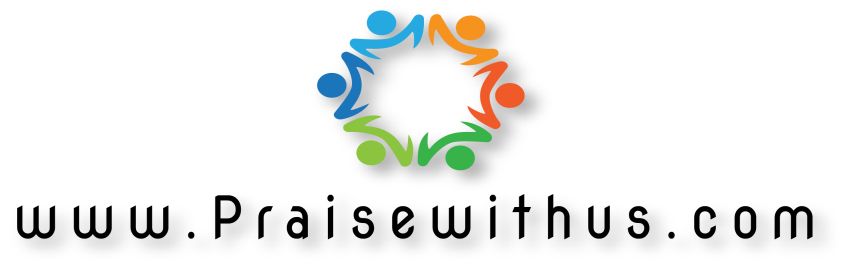